Педагогический проект
 
«Развитие художественно-творческих способностей детей старшего 
дошкольного возраста
в процессе продуктивной деятельности».


Подготовила:
Воспитатель Мосина
Лилия Николаевна


МБДОУ № 63 «Малинка» г. Калуги
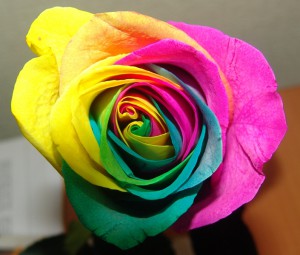 Актуальность
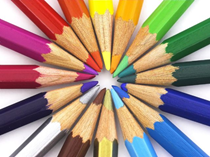 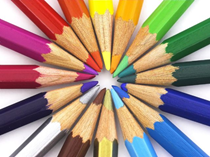 Цель проекта
 
Система работы по  развитию 
художественно-творческих способностей 
детей старшего дошкольного возраста.
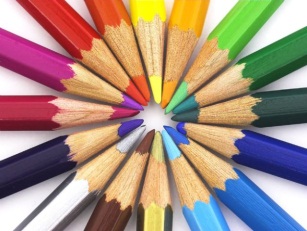 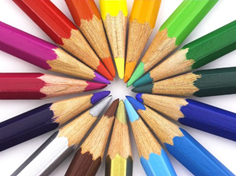 Задачи проекта при работе с:
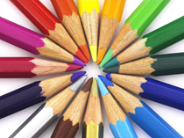 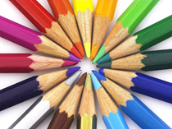 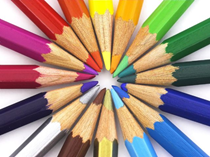 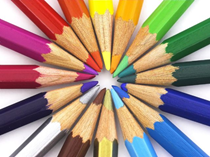 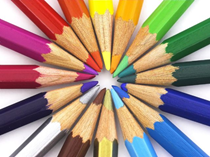 Виды продуктивной деятельности:
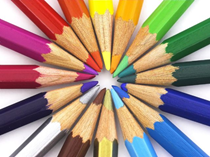 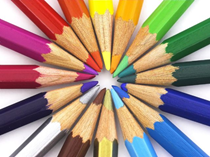 Рисование:
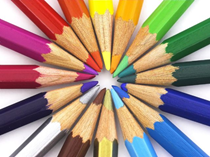 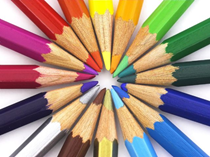 Лепка: 

		
				     Конструирование



	Аппликация
Ожидаемые результаты:
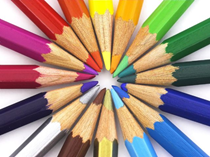 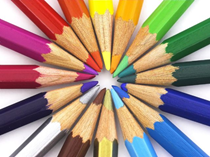 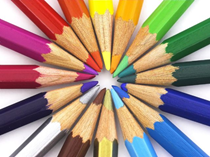 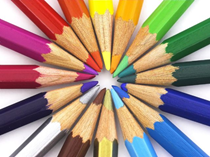 Этапы реализации проекта
Подготовительный (организационный).



2. Основной (внедренческий).


3. Заключительный (итоговый).
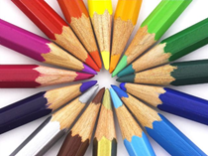 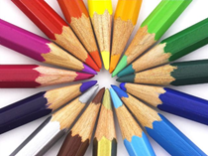 Подготовительный (организационный).
Практическая совместная деятельность педагога и детей:
      Дидактические игры на развитие художественно-творческих способностей.
      Рассматривание тематических альбомов, репродукций картин, иллюстраций,
      видеоматериалов.
 Разработка НОД.
 Диагностика уровня художественно-творческого развития детей на начальном
      этапе реализации проекта:






Анкетирование родителей, разработка родительского собрания и мастер-класса.
Разработка методических рекомендаций и памятки для педагогов по развитию творческих способностей детей.
Подбор и подготовка оборудования, инструментов и материалов.
Подбор, изучение и анализ методической литературы.
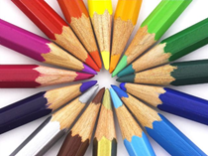 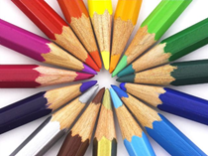 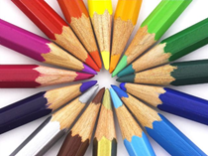 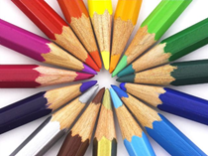 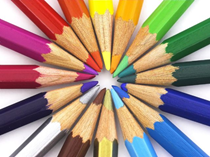 Система работы
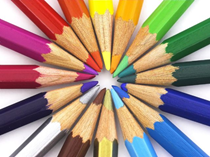 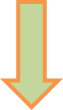 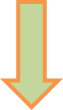 дети
родители
педагоги
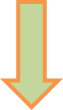 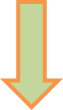 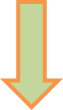 Формы работы
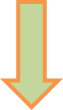 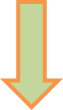 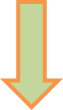 Консультации, памятки,
индивидуальные беседы,
родительские собрания,
выставки, конкурсы,
экскурсии, досуги, 
мастер-классы, 
арт-проекты,
папки-ширмы,
дни открытых дверей
консультации,
памятки,
мастер-классы,
доклады,
открытые просмотры НОД,
круглый стол
НОД, кружки,
совместная деятельность,
самостоятельная деятельность,
конкурсы, выставки,
арт-проекты,
дидактические игры
2. Основной (внедренческий)
	Работа с детьми:
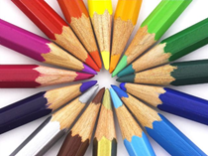 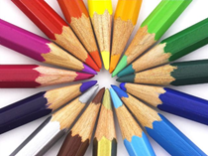 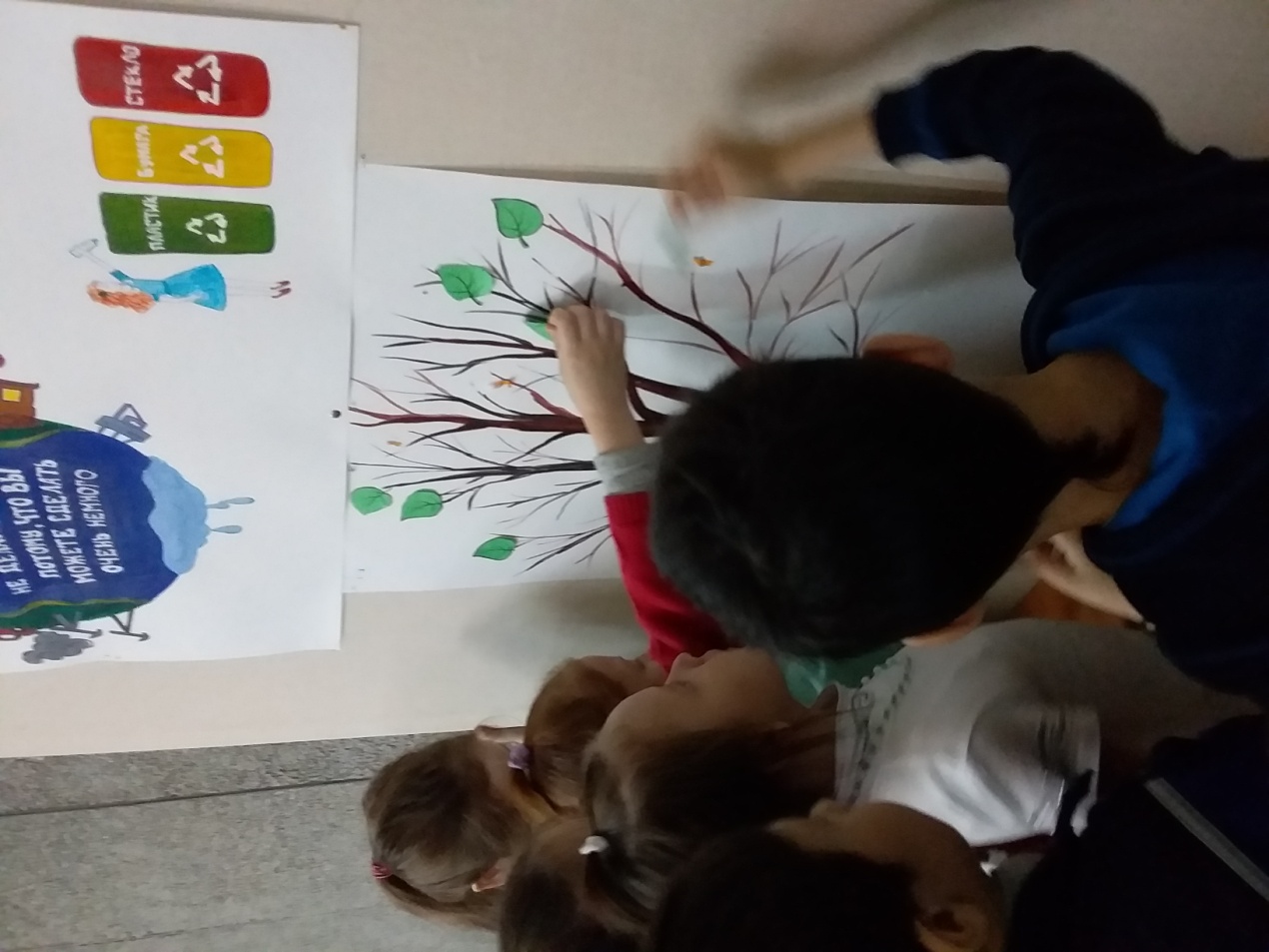 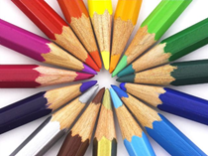 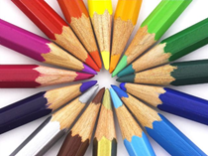 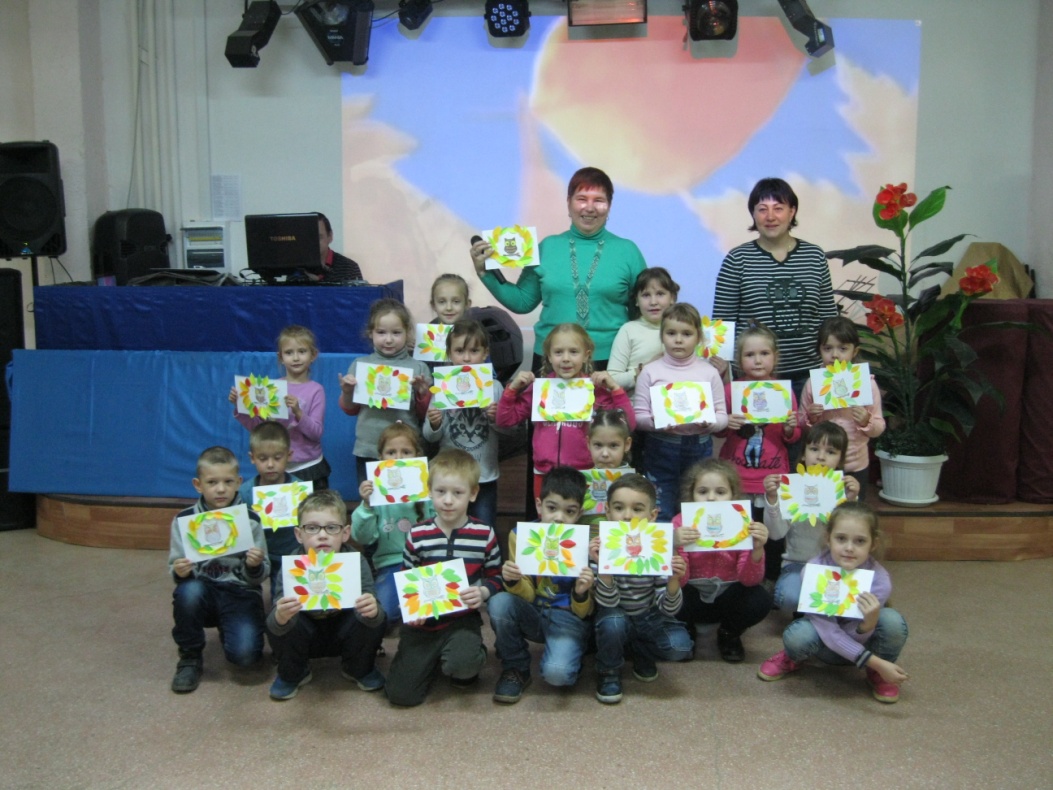 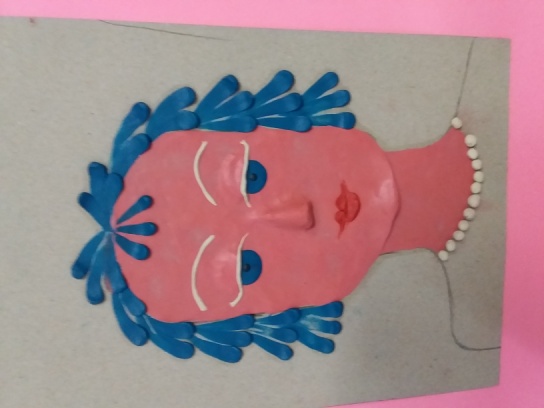 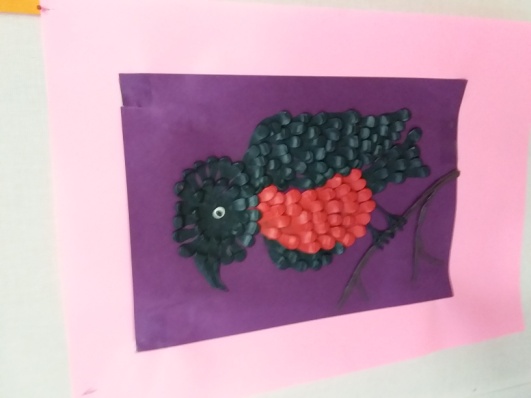 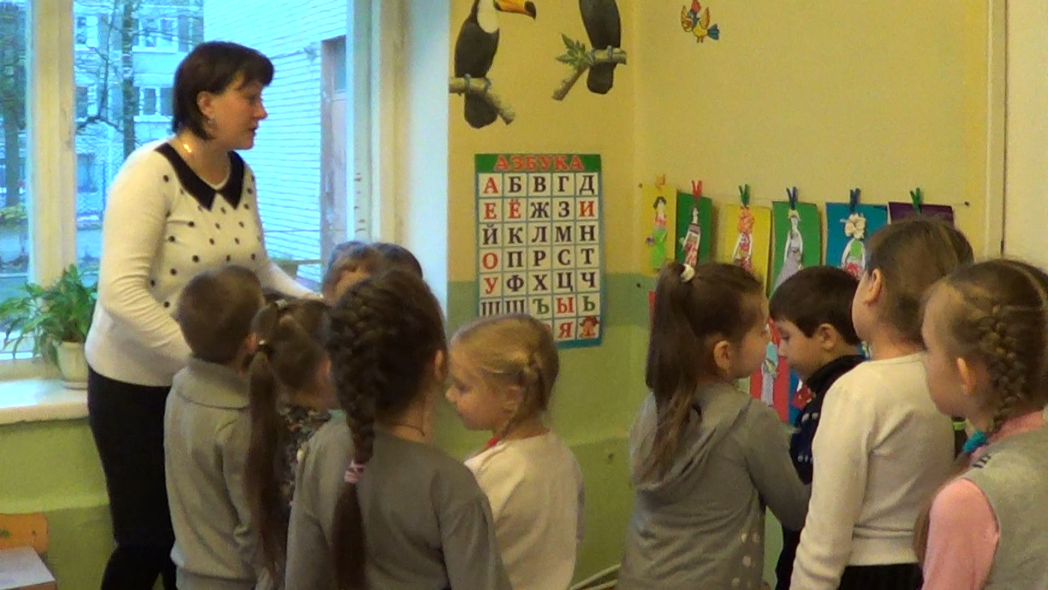 2. Основной (внедренческий)
	 Работа с родителями:
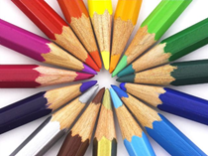 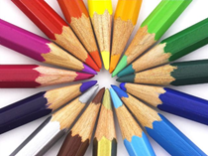 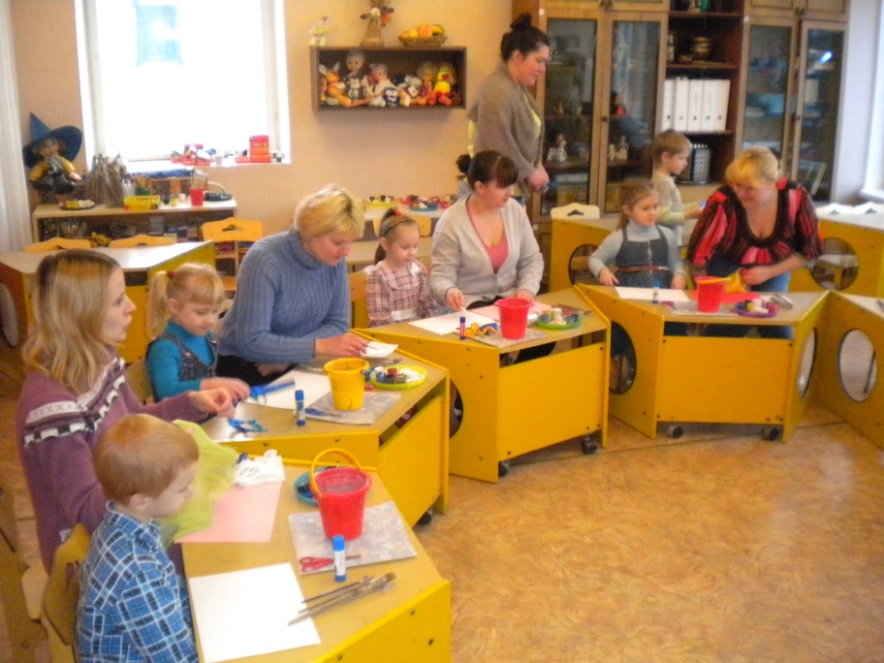 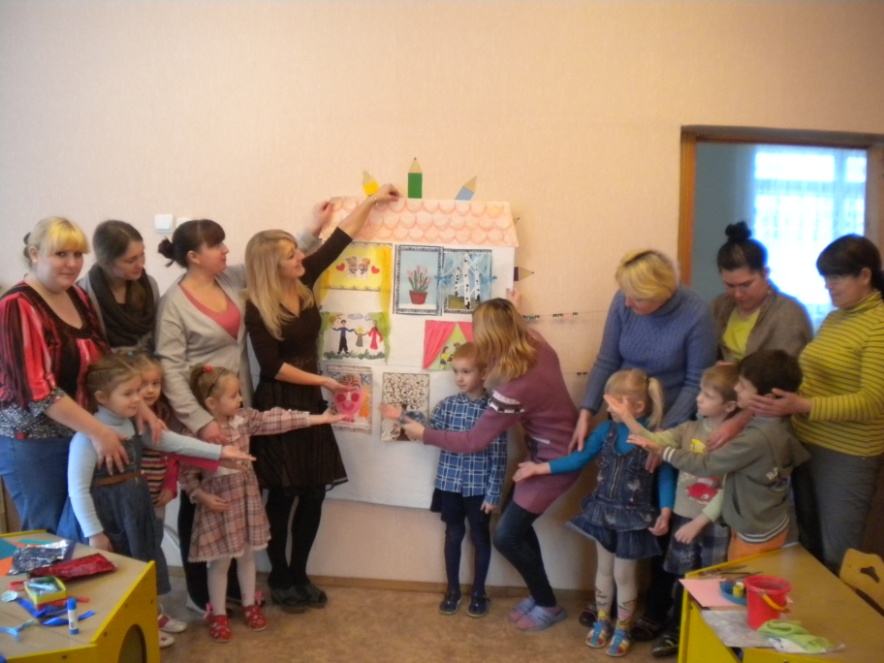 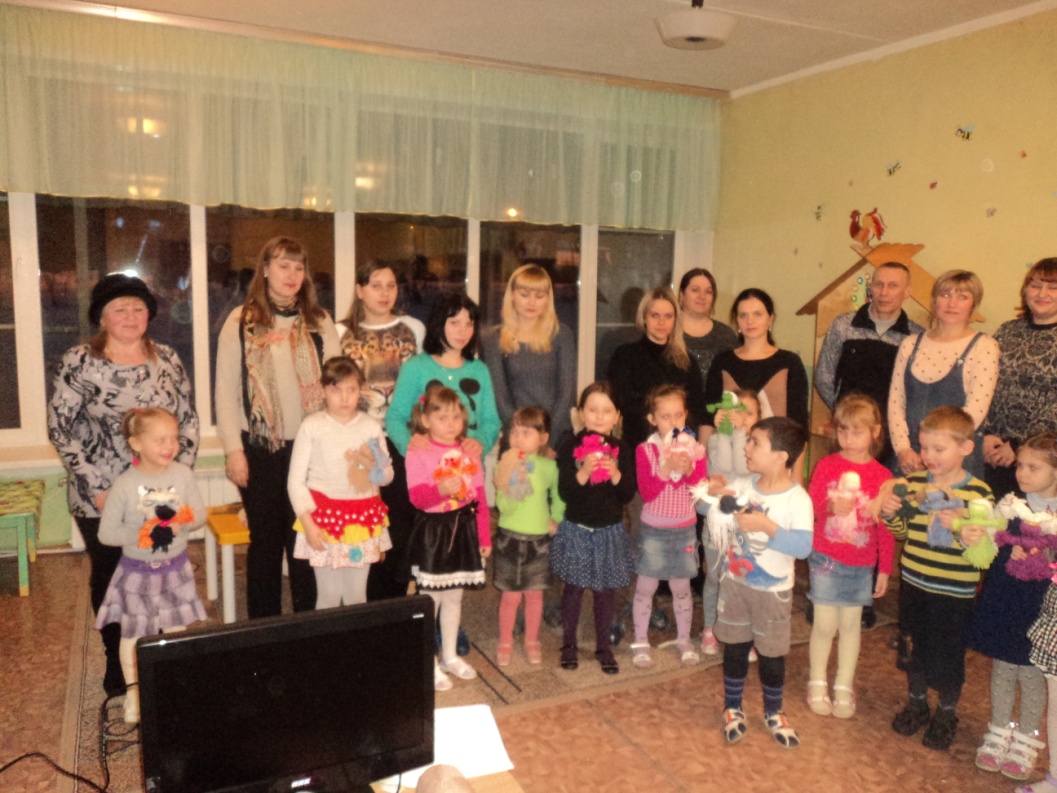 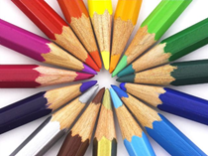 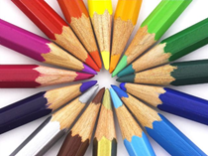 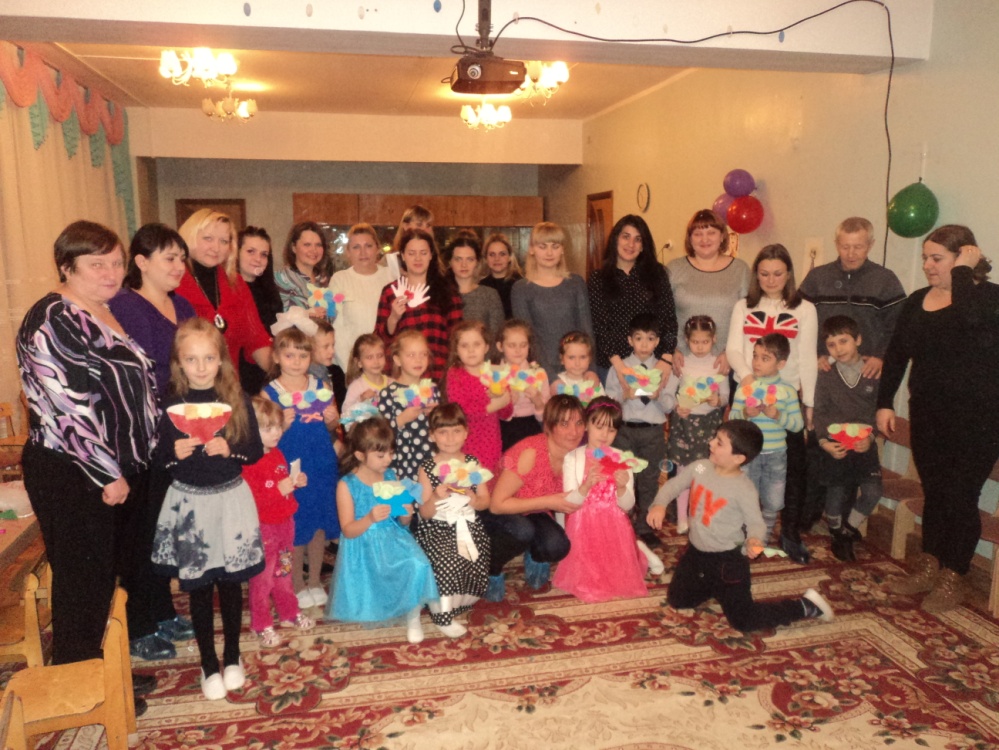 2. Основной (внедренческий)
        Работа с педагогами:
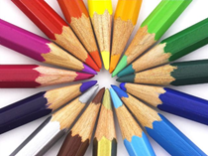 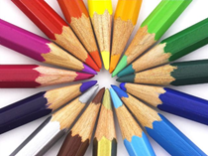 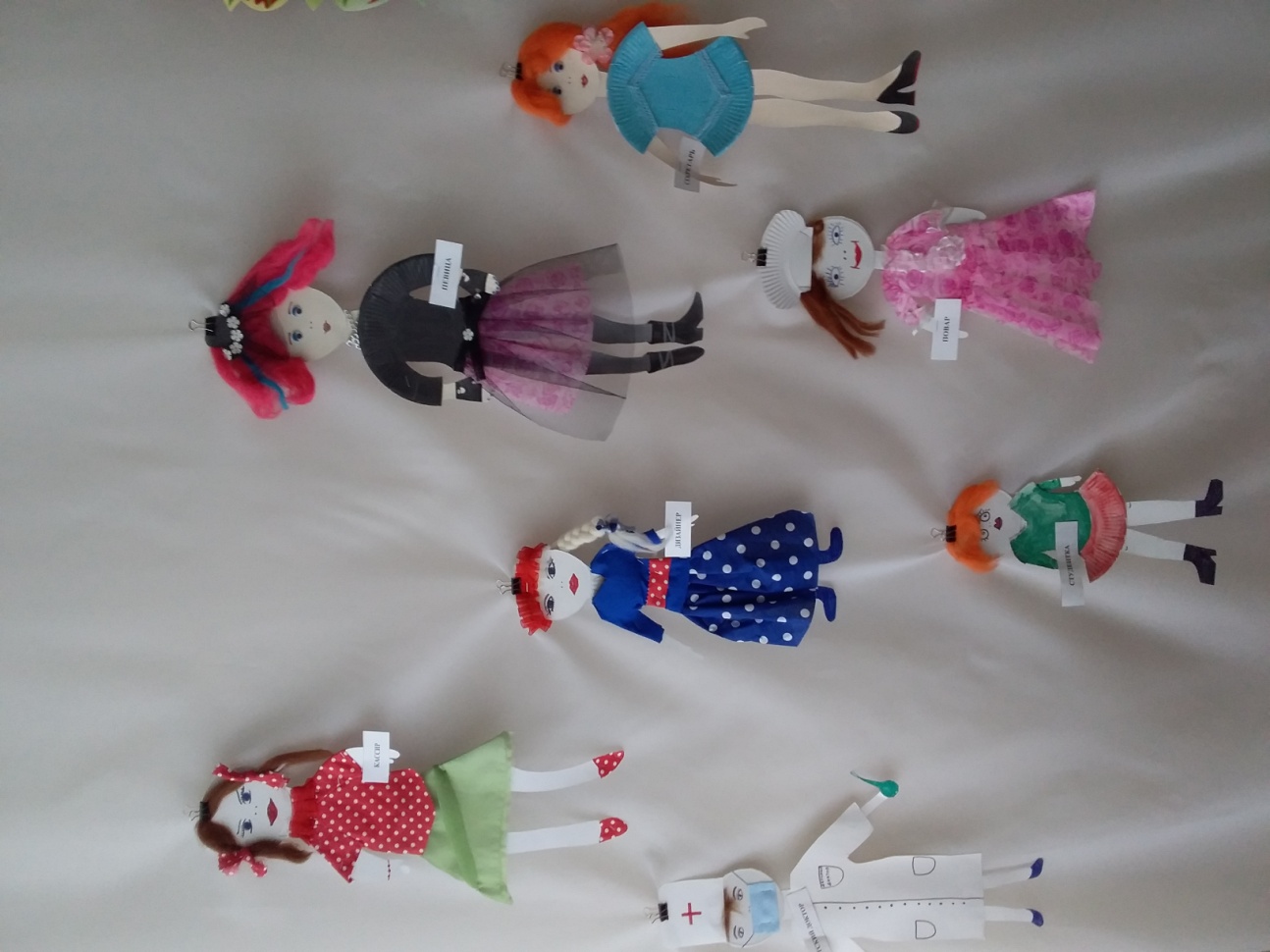 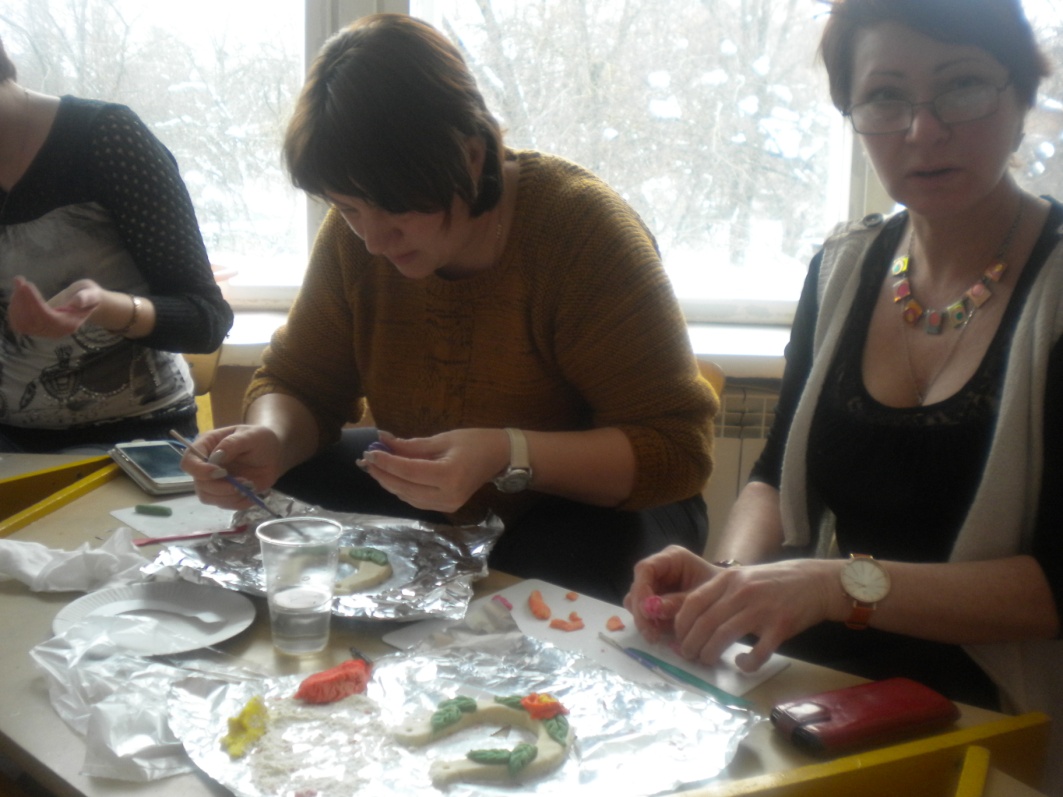 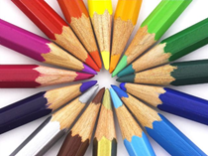 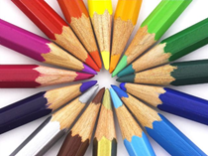 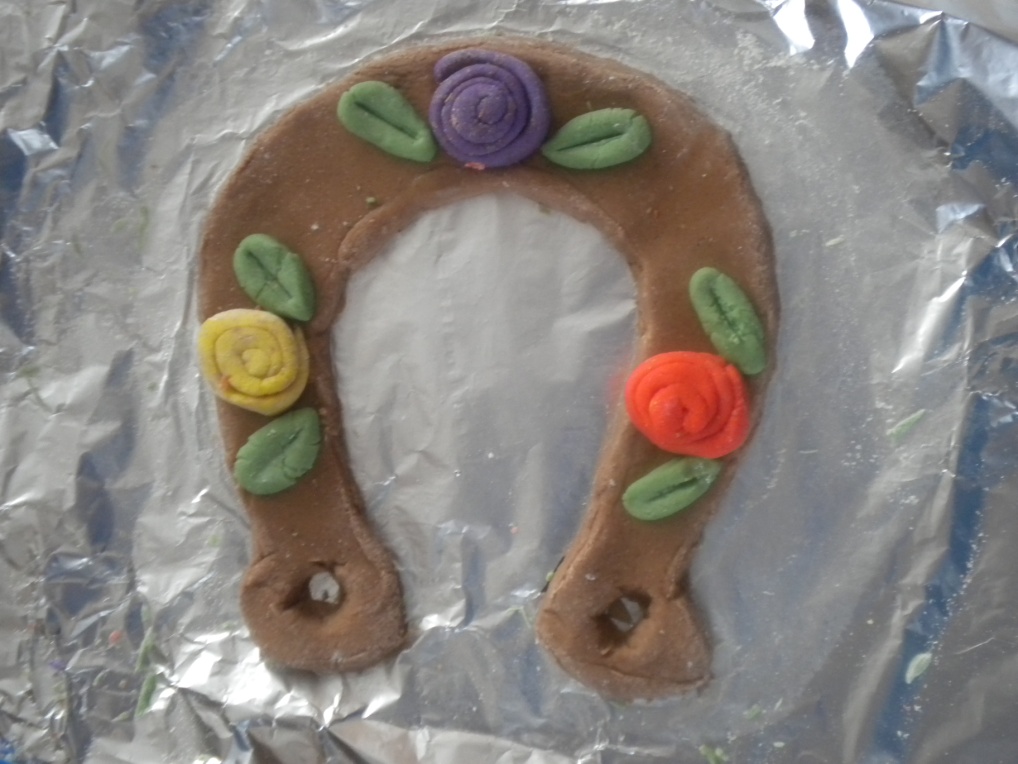 3. Заключительный (итоговый)
Проведение диагностики



Сравнение уровня оценки развития творческих способностей
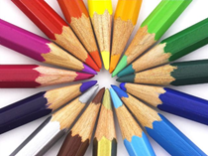 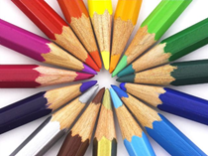 Достигнутые результаты (итоги проекта)

В результате проведения всех запланированных мероприятий, целенаправленной совместной деятельности педагогов ДОУ, 
детей и их родителей были достигнуты цели проекта.






     





      
Большая часть детей показала улучшение 
уровня художественно-творческого развития. 
Гипотеза, заявленная при разработке проекта, подтвердилась.
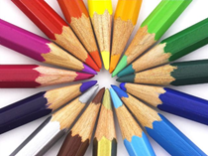 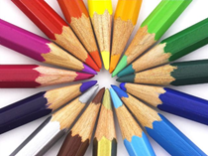 Перспектива проекта
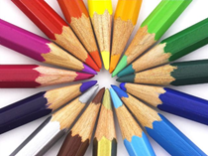 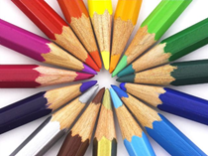 Спасибо за внимание!
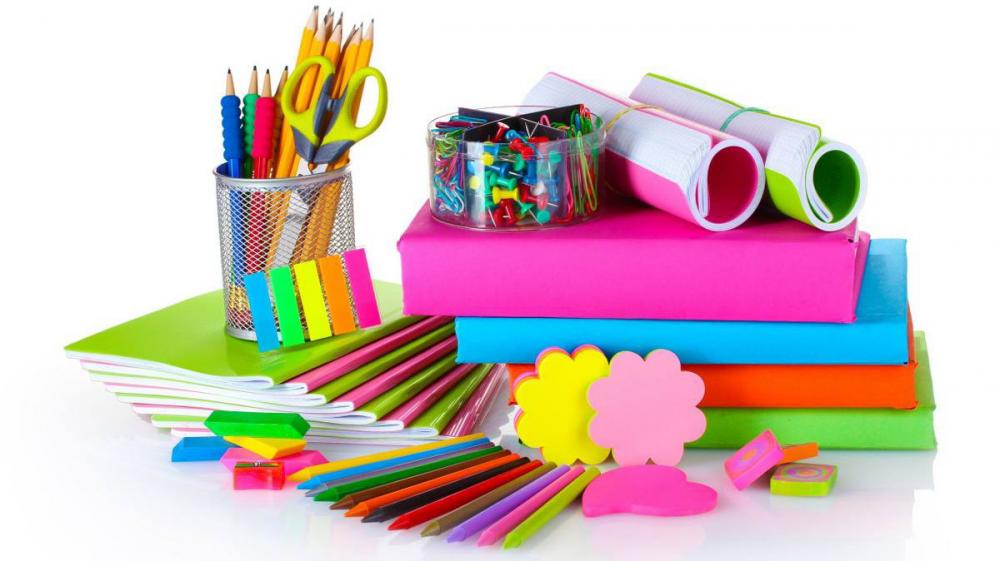